NOME DA DISCIPLINA  
(MAIÚSCULA E EM NEGRITO)
Título da aula - Fonte Arialcom Bold
Texto font arial 28 diagramado a esquerda como no exemplo abaixo. 
Exemplo Exemplo Exemplo Exemplo Exemplo Exemplo Exemplo Exemplo Exemplo Exemplo Exemplo Exemplo Exemplo Exemplo Exemplo Exemplo Exemplo Exemplo Exemplo Exemplo Exemplo Exemplo Exemplo Exemplo Exemplo Exemplo Exemplo Exemplo Exemplo Exemplo Exemplo Exemplo Exemplo Exemplo Exemplo Exemplo Exemplo Exemplo Exemplo Exemplo Exemplo Exemplo Exemplo Exemplo Exemplo Exemplo alinhamento à esquerda, destaques em amarelo Fonte: Arial com bold
FONT ARIAL 54
Exemplo Exemplo Exemplo Exemplo Exemplo Exemplo Exemplo Exemplo Exemplo Exemplo Fonte: Arial com bold
FONT ARIAL 54
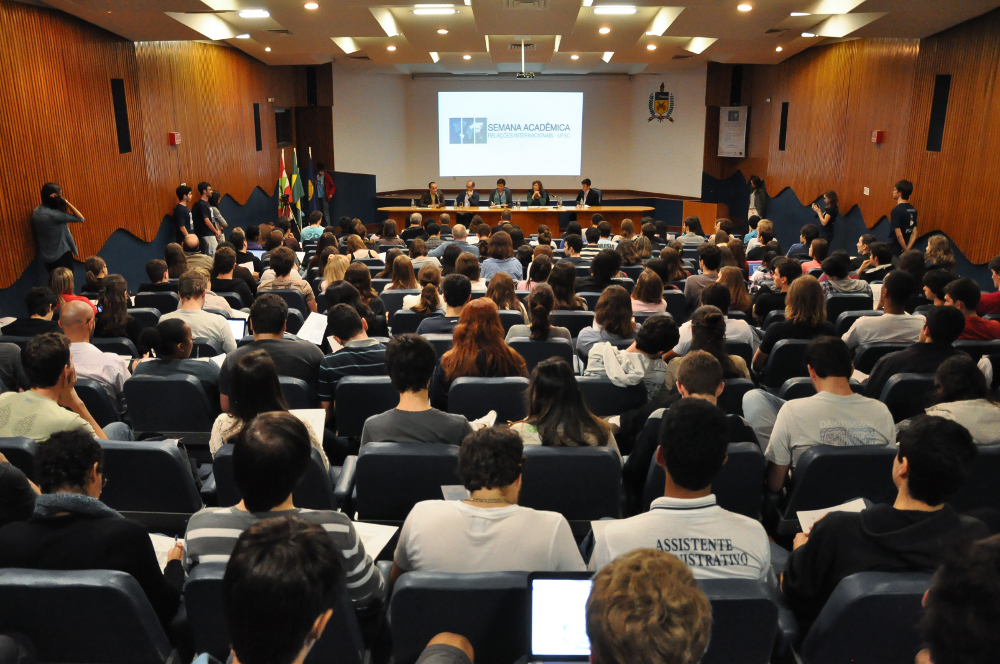 NESSA NOVA VERSÃO PODE UTILIZAR TODA ARÉA ÚTIL DO SLIDE (16.9) 

ENTREGAR SEMPRE O SLIDE FINAL COM ESTE VERDE (CHROMA) COMO FUNDO PADRÃO PARA TODA A APRESENTAÇÃO.

NÃO COLOCAR TEXTO E IMAGENS NA MARGEM BRANCA.